Изменение объемов исследований по годам в ГАУЗ СО ЦГКБ№24 г.Екатеринбург
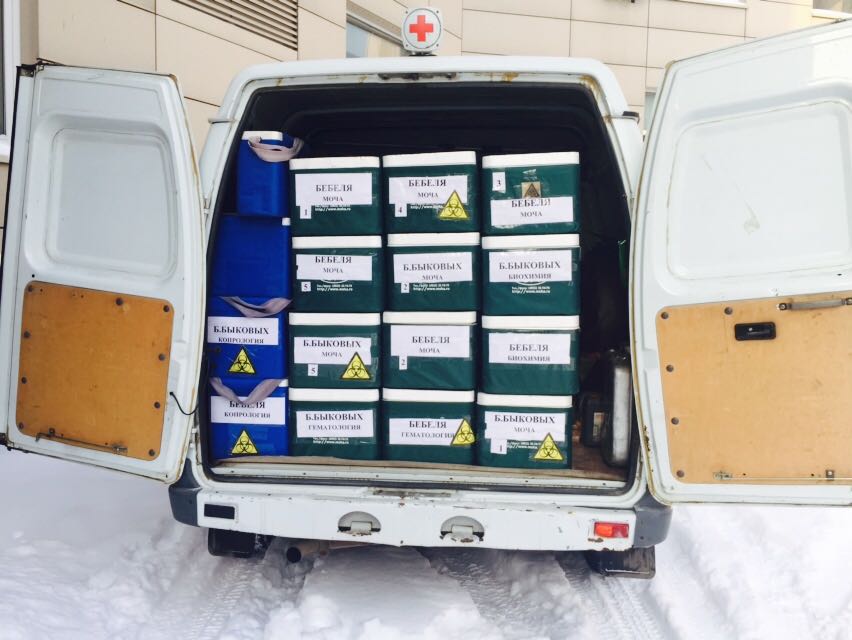 ГАУЗ СО «ЦГКБ №24»г.Екатеринбург
ЛАБОРАТОРНАЯ СЛУЖБА:   
ПЛОШАДЬ: 2500 МЕТРОВ С ВОЗМОЖНОСТЬЮ РАСШИРЕНИЯ
ШТАТЫ: 20 ВРАЧЕЙ, 40 МЕДИЦИНСКИХ ЛАБ. ТЕХНИКОВ
МОЩНОСТЬ ШТАТНАЯ: 0.4 млн. У.Е МОЩНОСТЬ ФАКТИЧЕСКАЯ: 3,3 млн. У.Е
В 2016 ГОДУ: ВНЕДРЕНА ЛИС  
В 2017 ГОДУ: 	- 1,8 МЛН ИССЛЕДОВАНИЙ	- ИНТЕГРАЦИЯ ЛИС И МИС	- 22 НОВЫХ МЕТОДИКИ
В 2018 ГОДУ: УСТАНОВКА ЛИС В БАК ЛАБ
2018 -ПРЕМИЯ МЕДИЦИНСКИЙ ОЛИМП ЗА ВНЕДРЕНИЕ ГОРОДСКОЙ ИНТЕГРАЦИИ МЕДИЦИНСКОЙ И ЛАБОРАТОРНОЙ ИНФОРМАЦИОННОЙ СИСТЕМЫ
2020-2023 ГОД РАБОТА В COVID-19  4.6 МЛН ИССЛЕДОВАНИЙ  АУТСОРСИНГ ЛПУ ГОРОДА И ОБЛАСТИ 
2022 ПОЛУЧЕН СЕРТИФИКАТ КАЧЕСТВА И БЕЗОПАСНОСТИ МЕДИЦИНСКОЙ ДЕЯТЕЛЬНОСТИ В  КЛИНИКО-ДИАГНОСТИЧЕСКОЙ ЛАБОРАТОРИИ РОСЗДРАВНАДЗОРА
Объемы исследований(млн.)
5,6
Изменение Структура исследований (%)
2021
2016
2023
Интеграция ЛИС «Ариадна» и АИС «МИР»(%)
40000 / 22000  (55%)
Екатеринбург
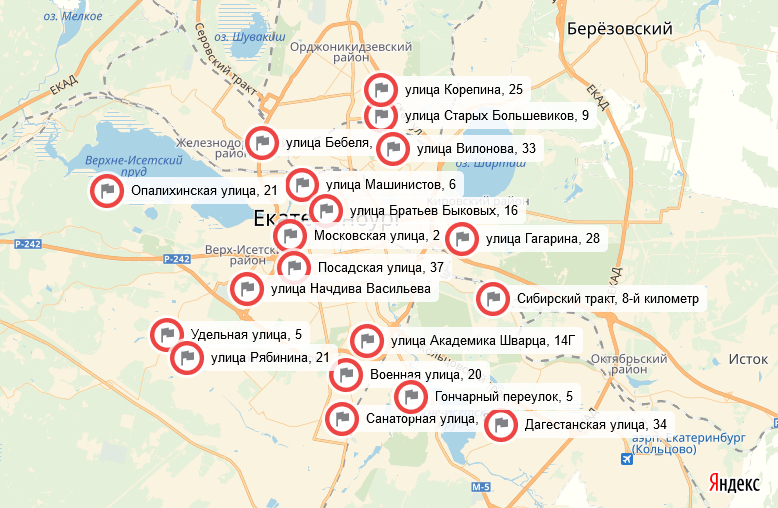 МЫ ИЩЕМ ВОЗМОЖНОСТИ ДЛЯ РАБОТЫ!
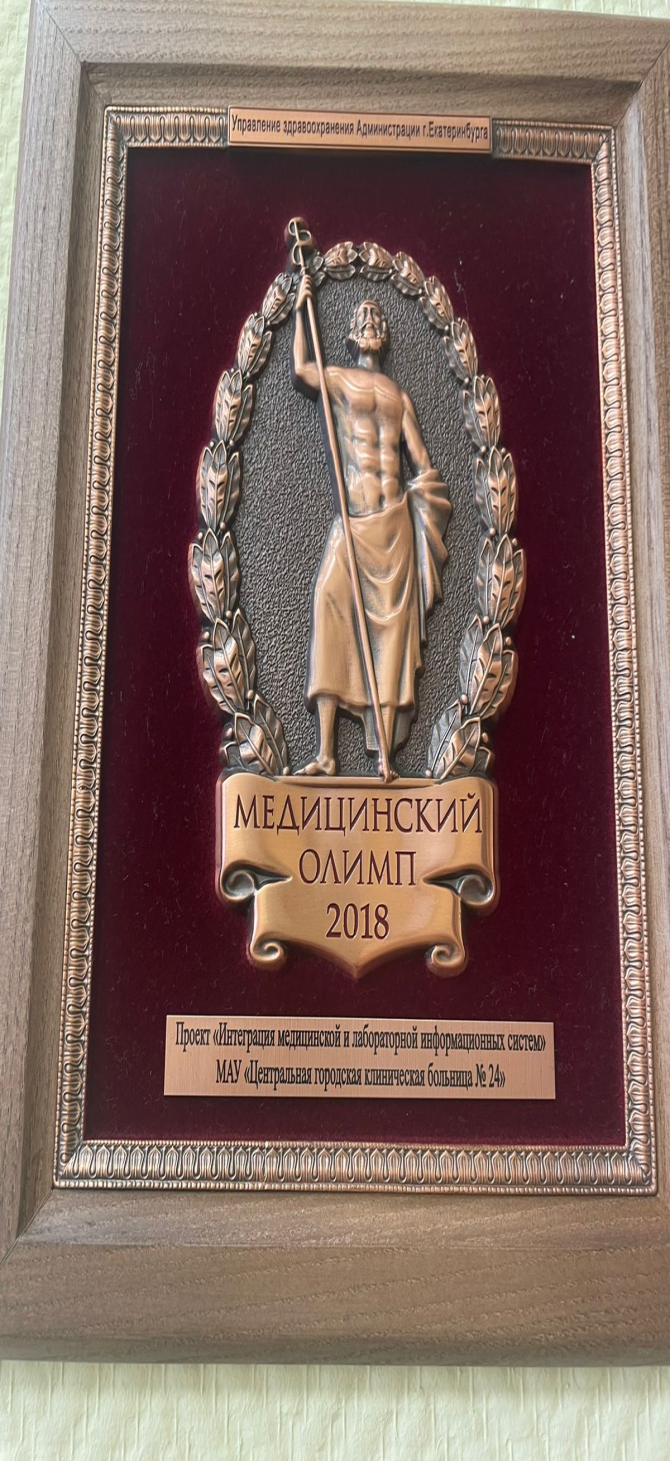 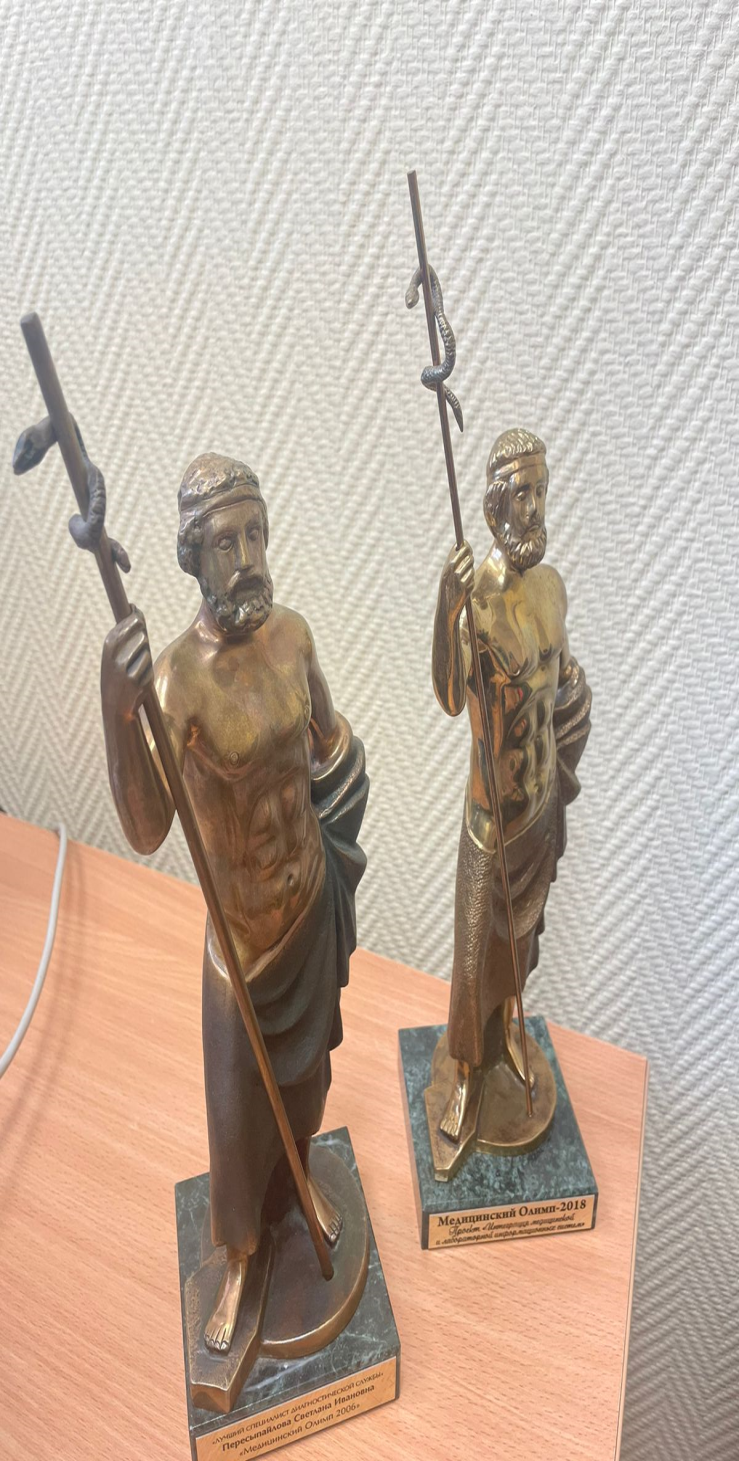 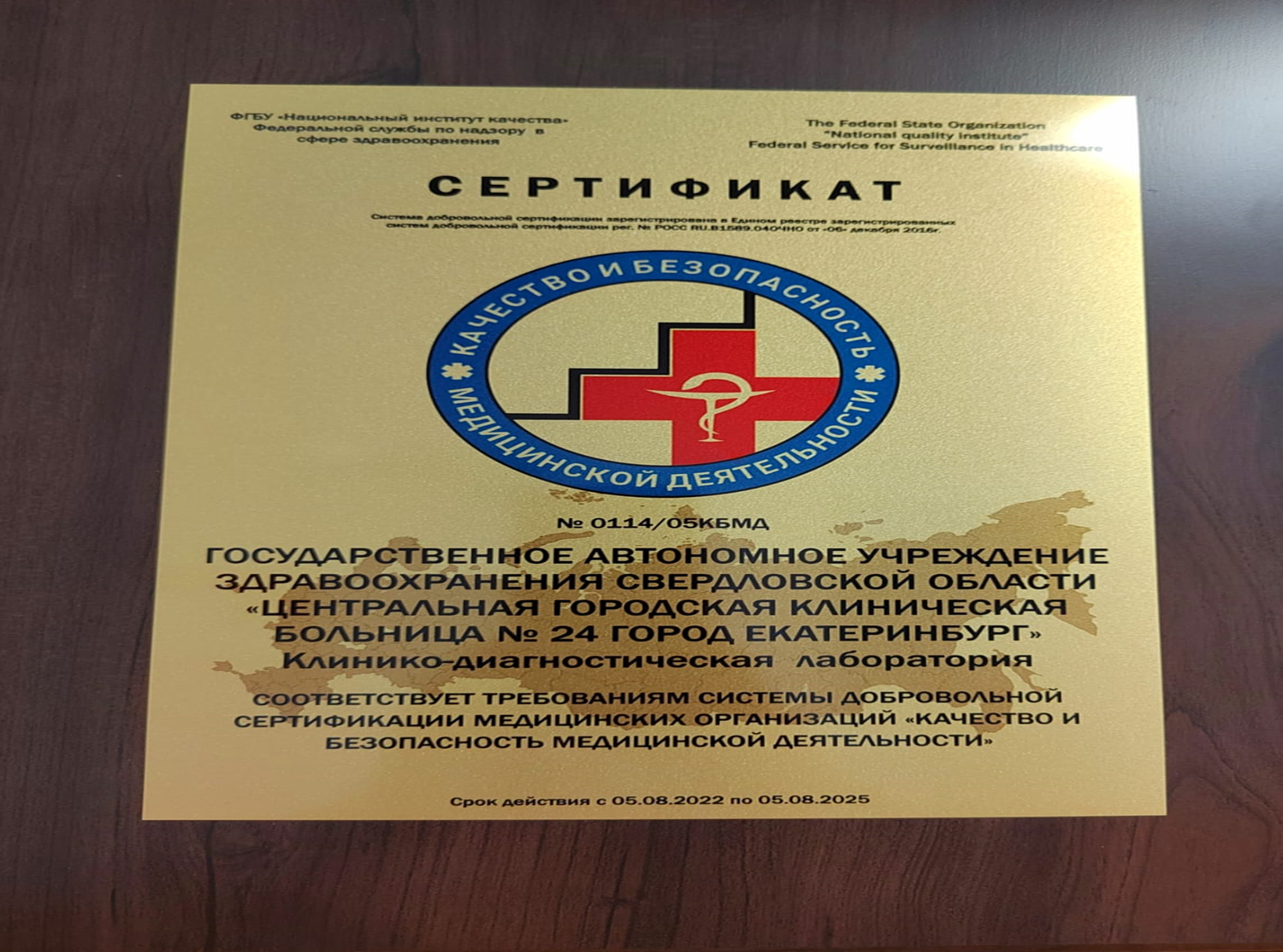